Введение в разработку многопоточных приложений
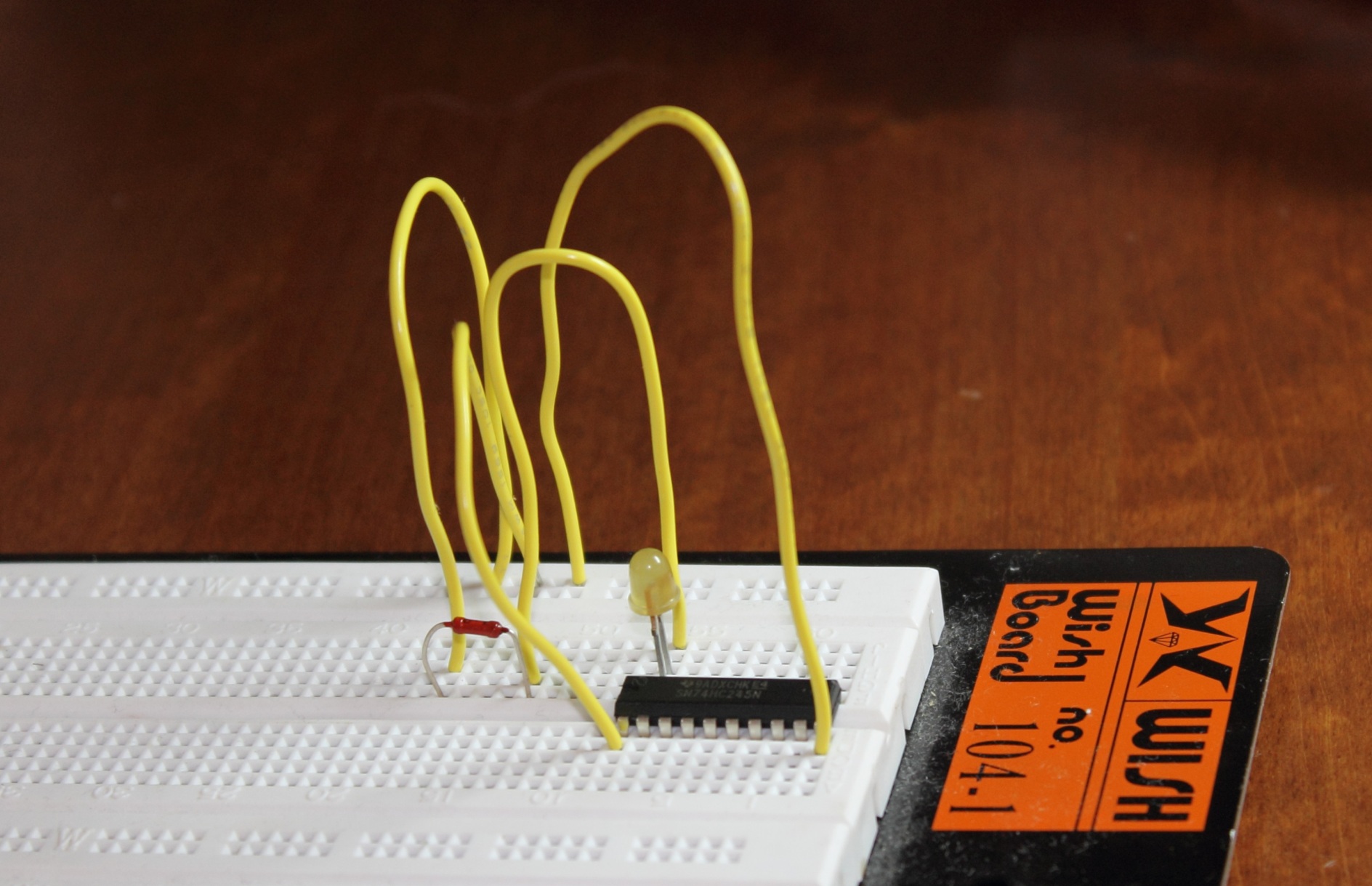 Поморгаем
int main()
{
  while(true)
  {
    EnableLedOne();
    DisableLedOne();
  }
}
Поморгаем
int Delay(int ms)
{
  for(int i = 0; i < ms * k ; i++){}
}

int main()
{
  while(true)
  {
    EnableLedOne();
    Delay(300);
    DisableLedOne();
    Delay(900);
  }
}
Одна лампочка
300
900
300
900
300
t(мс)
[Speaker Notes: Одноядерный.]
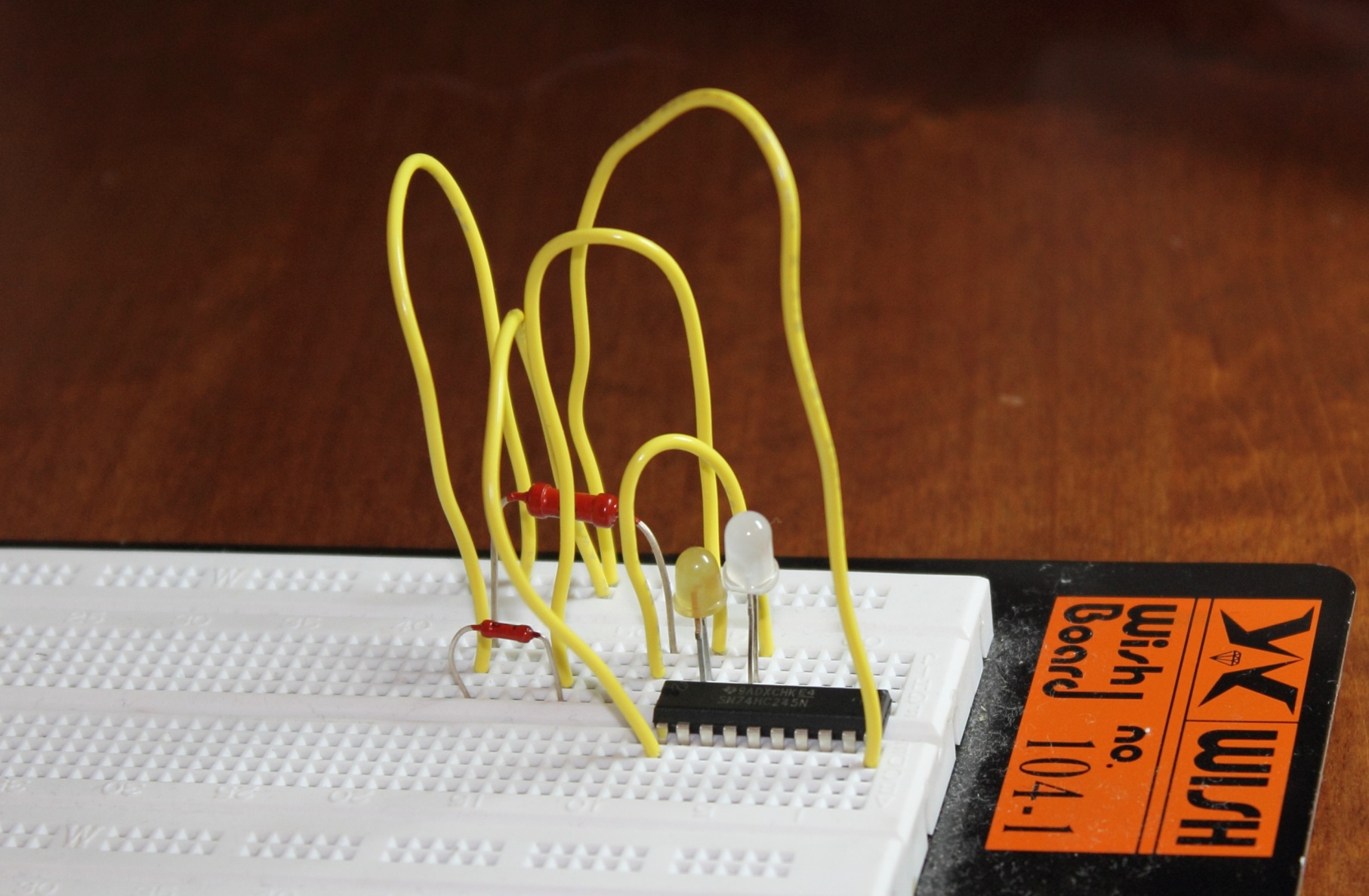 Две лампочки
300
900
300
900
300
t(мс)
250
750
250
750
250
750
Две лампочки
50 мс
300
900
300
900
300
t(мс)
250
750
250
750
250
750
[Speaker Notes: Зведем два счетчика]
Очередь заданий
Task1, через 50мс
Task2, через 100мс
Task2, сейчас
Task1, сейчас
Task2, через 50мс
t(мс)
0
50
100
Поморгаем с планировщиком
void EnableLedOneTask()
{
  EnableLedOne();
  RegisterDelayedTask(DisableLedOneTask, 300);
}

void DisableLedOneTask()
{
  DisableLedOne();
  RegisterDelayedTask(EnableLedOneTask, 900);
}

int main()
{
  RegisterDelayedTask(EnableLedOneTask, 0);
  RegisterDelayedTask(EnableLedTwoTask, 0);
  while(true)
  {
    Delay(50);
    ExecuteTaskByTime();
  }
}
Sleep
void LedOne ()
{
while(true)
  {
    EnableLedOne();
    Sleep(300);
    DisableLedOne();
    Sleep(600);
  }
}
[Speaker Notes: Ввести переключение контекста. Ввести поток. Поток – просто удобная абстракция.]
Sleep
void LedOneThread()
{
B202  while(true)
B203  {
B204    EnableLedOne();
B205    Sleep(300);
B207    DisableLedOne();
B208    Sleep(600);
B209  }
}
[Speaker Notes: Ввести поток. Поток – просто удобная абстракция.]
Sleep
void LedOneThread()
{
  int i = GetOnTime();
  int j = GetOffTime();
  while(true)
  {
    EnableLedOne();
    Sleep(i);
    DisableLedOne();
    Sleep(j);
  }
}
[Speaker Notes: Ввести поток. Поток – просто удобная абстракция.]
Стек и регистры
Регистры
i
Стек
j
Стек и регистры
Регистры
g
Стек
h
j
Стеки и регистры
Регистры
i
Стек потока 1
i
j
[Speaker Notes: Переключение контекста]
Стеки и регистры
Регистры
g
Стек потока 1
Стек потока 2
i
g
j
h
Поток
Физически – процедура потока, служебные данные и стек
Логически – виртуальный процессор
Типы многопоточности
Поток 1
Поток 2
Sleep()
Sleep()
t
t
[Speaker Notes: Вытесняющая, кооперативная]
Типы многопоточности
Поток 1
Поток 2
Квант кончился
Кванты
Квант кончился
Sleep()
t
t
[Speaker Notes: Квант времени. О винде. Приоритеты.]
Создание потоков
WinAPI: CreateThread/TerminateThread
.NET: class Thread

static void Main(string[] args)
{
  Thread thread = new Thread(DoA);
  thread.Start();
}

static void DoA()
{
   …
}
[Speaker Notes: Накладные расходы, создание структур, стек – память.]
Пул потоков
WinAPI: QueueUserWorkItem
.NET: class ThreadPool

static void Main(string[] args)
{
  ThreadPool.QueueUserWorkItem(DoA);
}

static void DoA(object state)
{
}
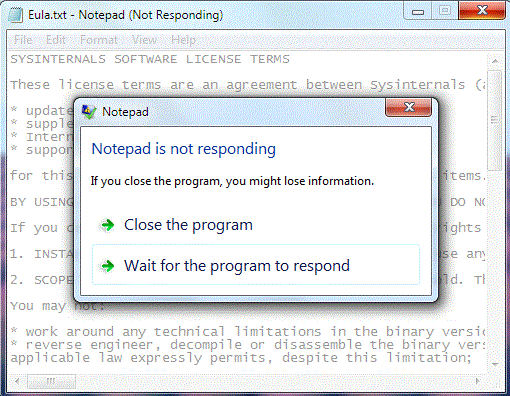 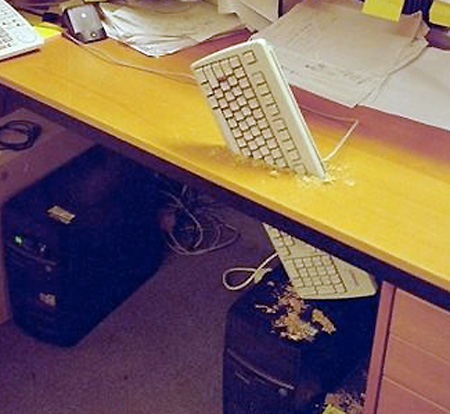 GUI
void OnClick()
{
  ThreadPool.QueueUserWorkItem(DoA);
}

void DoA(object state)
{
	resultTextBox.Text = ComputeSmth();
}
GUI
Поток окна
Очередь сообщений
Кликнули мышкой
Перерисуй окно
GUI
Поток окна
Очередь сообщений
Кликнули мышкой
Перерисуй окно
Обработай окончание вычисления
GUI
static void DoA(object state)
{
	_result = ComputeSmth();
	resultTextBox.BeginInvoke(SetResult);
}

static void SetResult (object state)
{
	resultTextBox.Text = _result;
}
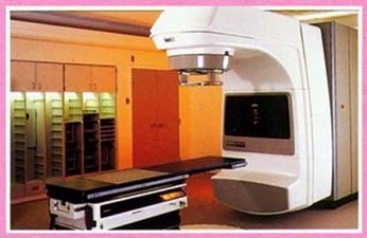 Проблемы многопоточности
Проблемы корректности
Проблемы живучести
Состояние гонки
_i++;

MOV EAX , [_ i ]
INC EAX
MOV [ _i ] , EAX
«Одновременное» выполнение
Поток 2


MOV EAX , [ i ]
INC EAX


MOV [ i ] , EAX
Поток 1

MOV EAX , [ i ]


INC EAX
MOV [ i ] , EAX
t
Многопроцессорная машина
Процессор 1
Процессор 2
i = 3
i = 3
i = 2
i = 2
Кэш 1
Кэш 2
i = 2
i = 2
i = 3
i = 3
Память
Многопроцессорная машина
Процессор 1
Процессор 2
i = 3
i = 3
i = 2
i = 2
Кэш 1
Кэш 2
Когерентность кэша
i = 2
i = 2
i = 3
i = 3
Память
Последовательное выполнение
Поток 2
Enter()




INC EAX
MOV EAX , [ i ]
MOV [ i ] , EAX
Поток 1
Enter()
MOV EAX , [ i ]
INC EAX
MOV [ i ] , EAX
Exit()
t
Критический регион
…
EnterCriticalRegion()
_i++;
LeaveCriticalRegion()
…
Критический регион
int taken = 0;
void EnterCriticalRegion()
{
  while(taken != 0) 
  {}
  taken = 1;
}
void LeaveCriticalRegion()
{
  taken = 0;
}
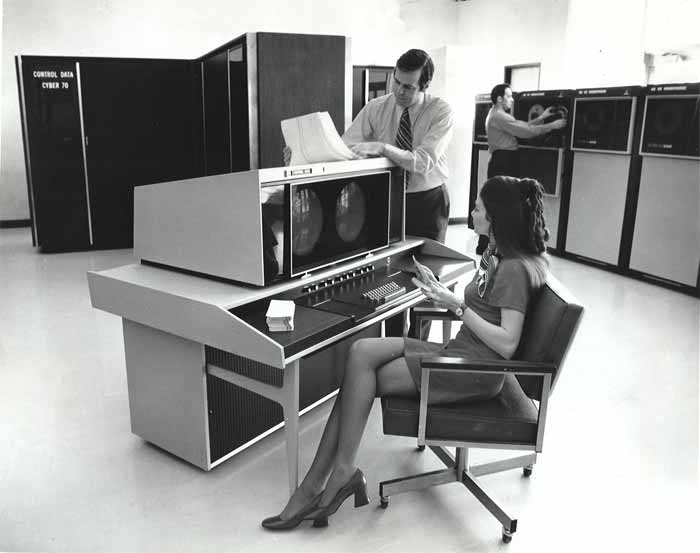 Строгое чередование
const int N = 2;
int turn = 0;
void EnterCriticalRegion (int i)
{
  while (turn != i )
  {}
}

void LeaveCriticalRegion (int i)
{
  turn = (i + 1) % N;
}
Алгоритм Петерсона(1981)
bool flags[2];
int turn = 0;

void EnterCriticalRegion (int i)
{
  flags [ i ] = true ;
  turn = 1 - i ;
  while ( flags[1 - i] && turn != i )
  {}
}

void LeaveCriticalRegion (int i)
{
  flags [i] = false;
}
CAS
long CompareExchange(long *Destination, 
	long Exchange, 		
	long Comparand);

int taken = 0;
void EnterCriticalRegion()
{
  while( CompareExchange((&taken ,1 , 0))
  {}
}

void LeaveCriticalRegion()
{
  taken = 0;
}
[Speaker Notes: Сказать о понятии атомарности]
Interlocked
Interlocked.Increment(ref _i);
Mutex
static Mutex _mutex = new Mutex();

static void DoA(object state)
{
  _mutex.WaitOne();
  _i++;
  _mutex.ReleaseMutex();  
}
[Speaker Notes: Оунершип, рекурсия.]
Monitor
void EnterCriticalRegion()
{
  for(int i = 0; i < 1000 && 
		! CompareExchange((&taken ,1 , 0)) ; i++)
  {}
  if(taken == 0)
  {
    _mutex.WaitOne();
  }
}
Monitor
private static object _lockObject;

static void DoA(object state)
{
     lock(_lockObject)
     {
         ThreadUnsafeOperation();
     }
}

WinAPI: EnterCriticalSection/LeaveCriticalSection
Неблокирующая синхронизация
Фокус
flags[i] = true;
turn = 1 - i;
while (flags[1 - i] && turn != i)
{ }
Фокус
flags[i] = true;
turn = 1 - i;
int tmp1 = flags[1 - i]
int tmp2 = turn != I
…
Фокус
flags[i] = true;
int tmp1 = flags[1 - i]
…
Фокус
CPU1

flags[0] = true;
int tmp1 = flags[1]
…
CPU2

flags[1] = true;
int tmp1 = flags[0]
…
Фокус
CPU1

flags[0] = true;
int tmp1 = flags[1]
…
CPU2

flags[1] = true;
int tmp1 = flags[0]
…
Многопроцессорная машина
Процессор 1
Процессор 2
flags[0] = true
Кэш 1
Кэш 2
flags[1] = true
Память
flags[0]=0
flags[1]=0
flags[0]=0
flags[1]=0
Фокус
int tmp1 = flags[1 - i]
flags[i] = true;
…
Memory barrier
flags[i] = true;
Thread.MemoryBarrier();
int tmp1 = flags[1 - i]
…
lock
flags[i] = true;
turn = 1 - i;
lock (_object)
{
   while (flags[1 - i] && turn != i)
   {
   }
}
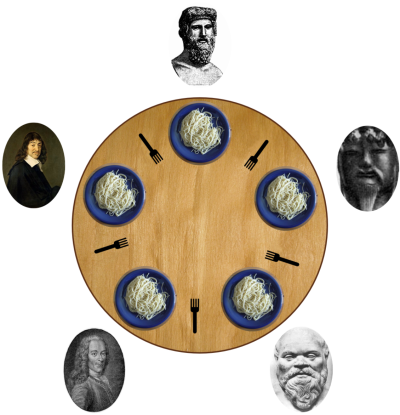 Deadlock
public static void Transfer(BankAccount a, BankAccount b, decimal amount)
{
  lock (a)
  {
    if (a.m_balance < amount)
    throw new Exception("Insufficient funds.");
    lock (b)
    {
      a.m_balance -= amount;
      b.m_balance += amount;
    }
  }
}
Deadlock
t
Банковский алгоритм
public static void Transfer(BankAccount a, BankAccount b, decimal amount)
{
  LockManager.LockAccounts(a, b)
  if (a.m_balance < amount)
    throw new Exception("Insufficient funds.");
    
  a.m_balance -= amount;
  b.m_balance += amount;
}
Сортировка
t
Что почитать
Concurrent Programming on Windows (Joe Duffy)
http://www.albahari.com/threading/
CLR via C# (Jeffrey Richter )
http://habrahabr.ru/users/rumatavz
Memory Barriers: a Hardware View for Software Hackers